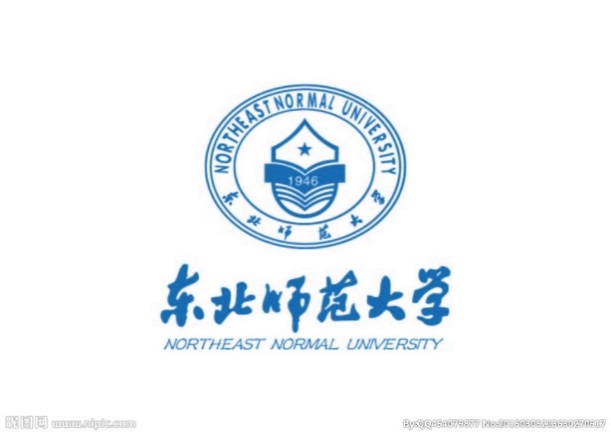 实施“招标与采购特邀监察员制度”动员说明会
举办：东北师范大学招标与采购工作领导小组
2016年11月4日
目录
Part 1
简要介绍东师采购
组织形式 / 采购限额 / 采购方式 / 时限要求
Part 2
建立背景和人员构成
纪委三转 / 主体责任 / 扩大范围 / 群众监督
Part 3
基本职责和监察重点
监督职责 / 建议职责 / 反馈职责 / 程序合法
Part 4
产生程序和工作流程
随机抽选 / 参与过程 / 建议改进 / 及时反馈
Part 5
纪律要求和相关待遇
提高认识 / 履职尽责 / 遵守纪律 / 享有待遇
1
简要介绍东师采购
组织形式 / 采购限额 / 采购方式 / 时限要求
简介东师采购——组织形式
政府集中采购目录以内；
按照《中华人民共和国政府采购法》及其实施条例；
学校采购中心组织，央采中心实施。
政府
集中采购
三种采购组织形式
政府集中采购：凡纳入政府集中采购目录且使用财政性资金的项目，按照《中华人民共和国政府采购法》及其实施条例要求实施的采购组织形式；
学校集中采购：政府集中采购目录以外且采购预算达到学校集中采购限额的项目，由学校采购中心实施的采购组织形式。
校内分散采购：除政府集中采购、学校集中采购外，由采购项目单位自行组织实施的采购组织形式。
政府集中采购目录以外，学校集中采购限额以上；
按照《东北师范大学采购管理办法》及相关实施细则；
学校采购中心集中组织采购。
学校
集中采购
政府集中采购目录以外，学校集中采购限额以下；
按照《东北师范大学分散采购指导意见》；
各单位自行组织采购。
校内
分散采购
简介东师采购——限额标准
01
三个采购限额标准
学校集中采购
货物和服务单项10万元，批量20万元；工程20万元。
学校集中采购限额——货物（服务）类单项采购预算金额达到10万元或批量20万元及以上、工程类项目采购预算金额达到20万元及以上；
政府规定的分散采购限额——货物（服务）类单项或批量采购预算金额达到50万元及以上、工程采购预算金额达到类60万元及以上；
公开招标限额——货物（服务）类单项或批量采购预算金额达到120万元及以上、工程类采购预算金额达到200万元及以上。
限额
政府规定
的分散采购
公开招标采购
货物和服务50万元；
工程60万元。
货物和服务120万元；
工程200万元。
03
02
简介东师采购——采购方式
金额
工程类
200万
必须公开招标
延伸采购
竞争性
谈判
网上竞价
120万
货物、服务类
招标
六种政府
采购方式
竞争性
磋商
工程类60万
货物、服务类50万
60万
询价
50万
招标以外方式
单一来源
工程类和货物类批量20万
货物、服务类单项10万
20万
10万
品目
简介东师采购——时限要求
（一）招标采购
关键的时限要求
表中时间：工程项类目均为日历日；货物、服务类项目均为工作日。
（一）“招标采购”中，包括公开招标和邀请招标；
（二）“非招标采购”中，“竞谈”代表竞争性谈判；“竞磋”代表竞争性磋商；“单一”代表单一来源采购；“询价”代表询价采购；“竞价”代表网上竞价采购；“延伸”代表延伸采购。
（二）非招标采购
2
建立背景和人员构成
纪委三转 / 主体责任 / 扩大范围 / 群众监督
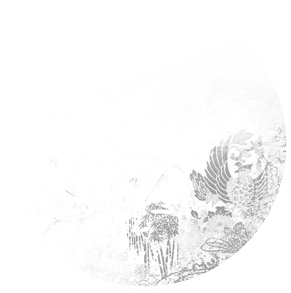 采购
建立背景和人员构成
监督规则、程序的执行
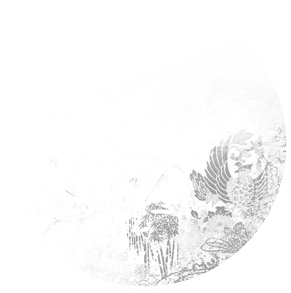 采购五方制衡图
监督人
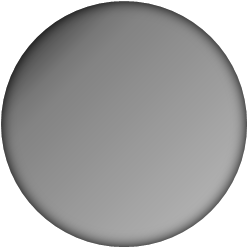 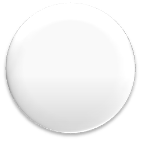 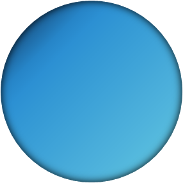 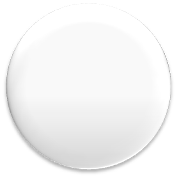 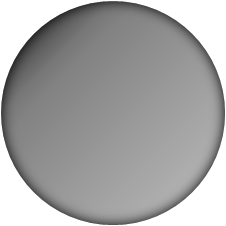 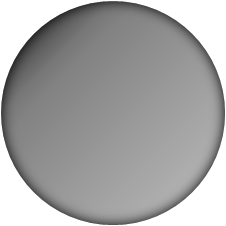 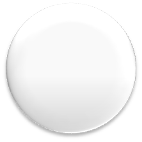 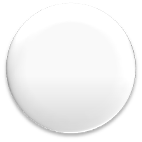 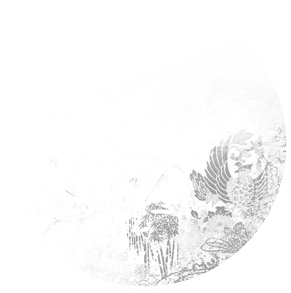 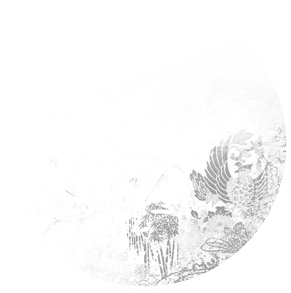 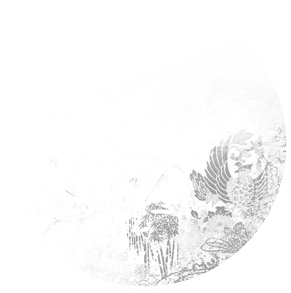 依规评分
降低自由裁量权
相互竞争、
质疑、投诉
供应商
专家
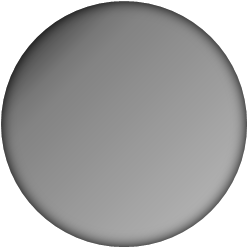 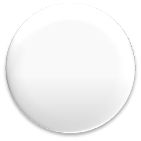 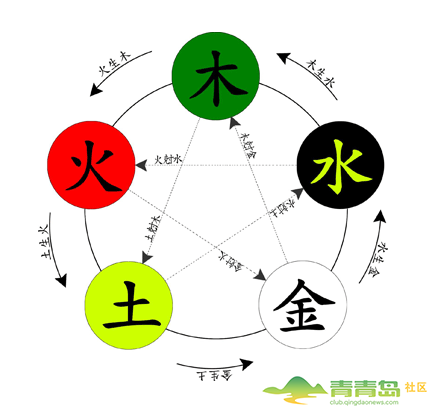 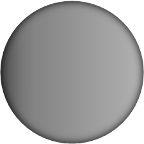 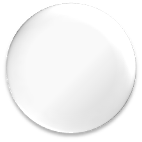 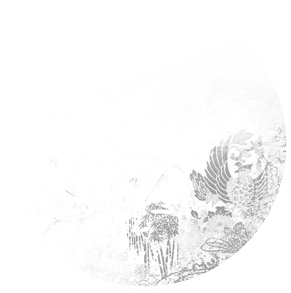 组织者
用户
采购中心组织招标
不得参与、引导
只提需求，接受不公平技术参数质疑
通过对这五方权力、义务的限定，实现五方相互制衡、相互监督，从而有效防控采购活动廉政风险隐患。
建立背景和人员构成
监督部门“三转”
强化部门主体责任
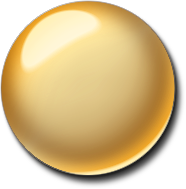 1
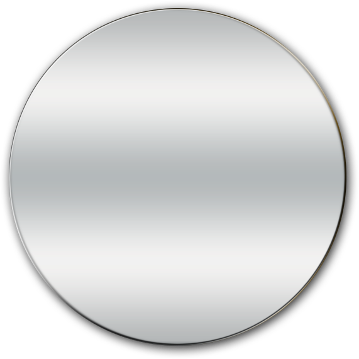 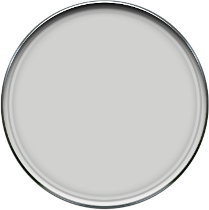 三大背景
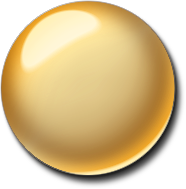 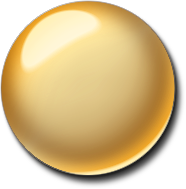 3
2
扩大校内参与范围
增强采购工作透明度
加强采购监督
确保程序合法
建立背景和人员构成
纪委委员
按席位制结构建立招标与采购特邀监察员库。
上述人员中的学校领导、学校执纪监督部门（纪检、监察、审计）工作人员以及学校采购管理部门工作人员不作为特邀监察员库的成员。
本期入库人员为162人。
其他相关
人员
监委委员
双代会执委
会委员
统战团体
负责人
基层党组织
纪检员
教代会代
表组长
部门
工会主席
3
基本职责和监察重点
监督职责 / 建议职责 / 反馈职责 / 程序合法
基本职责和监察重点
监督
建议
反馈
根据需要参与招标与采购考察、开标、评标、推进等相关环节工作，并在参与的过程中实施监督
及时发现工作中的不足，提出改进工作的意见和建议
及时向学校有关领导和部门如实反馈招标与采购工作的实际情况
监
建
反
基本职责和监察重点
参与项目开标、评标全过程，并对开标、评标的合法性、规范性进行监督。
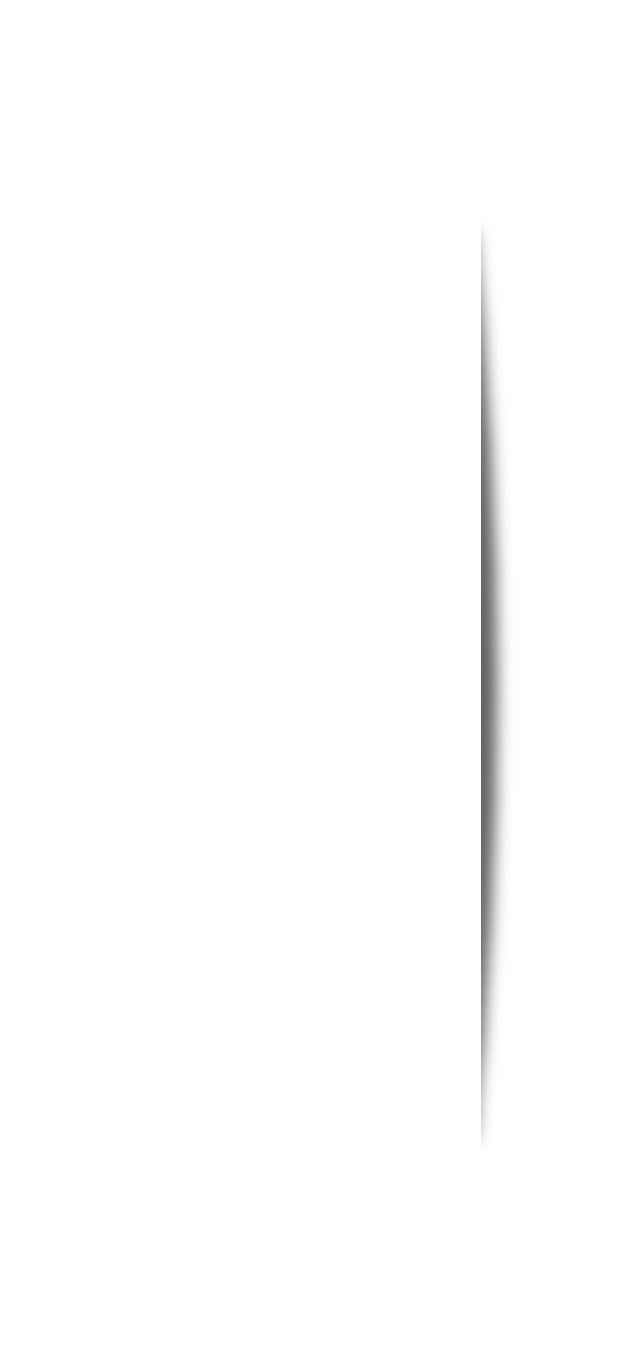 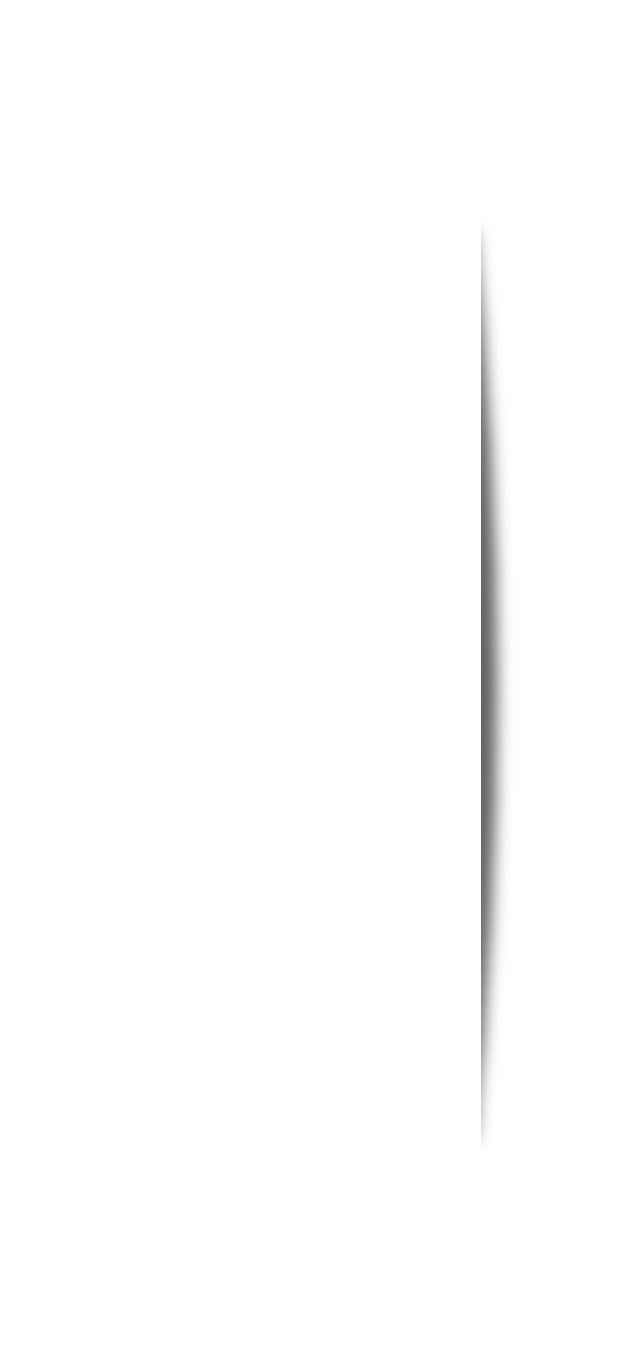 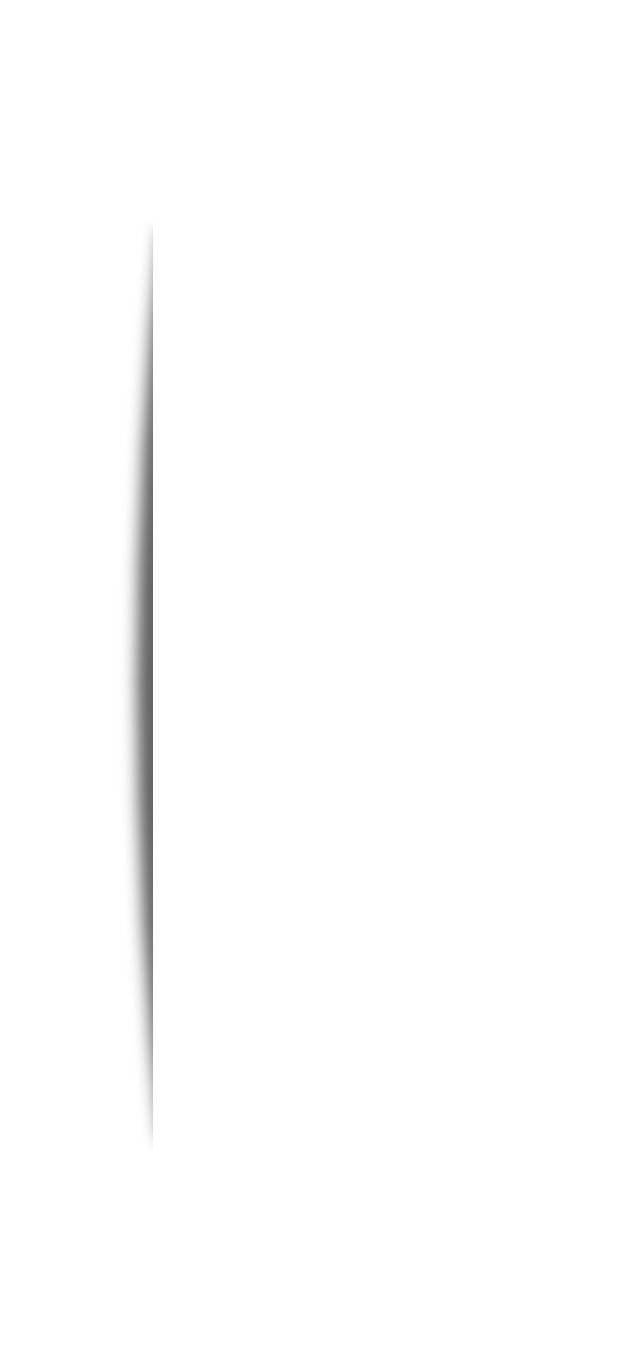 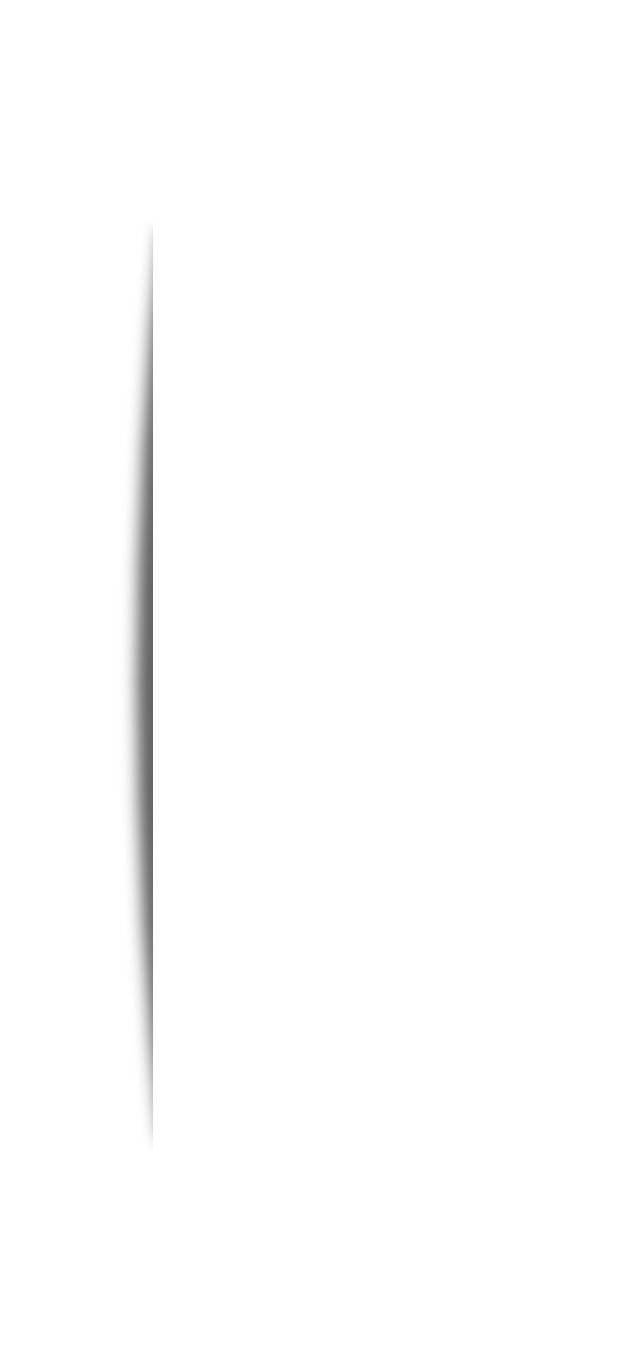 01
01
项目名称、数量 、规格等与招标文件要求
评标标准、方法与招标文件的规定
02
02
评委评分依据与招标文件中的评分细则
开标时间与接收招标文件截止时间
开标地点与招标文件中约定的地点
03
03
工作人员录入分数与评委所赋予的分数
04
接收招标文件终止时间与投标截止时间
04
中标候选人的确定方式与招标文件的规定
开标环节需要关注的的四个一致
评标环节需要关注的的四个一致
4
产生程序和工作流程
随机抽选 / 参与过程 / 建议改进 / 及时反馈
产生程序和工作流程
到位
履职
抽选
通知
随机
尽责
产生程序和工作流程
01
02
03
参与项目前期调研、考察
抽取评审专家
监督开标
根据项目需要
在参与中监督
监督抽选
监督通知
监督环节和过程
宣读结论并签字
04
05
06
监督评标
参与项目后期的跟踪、推进
填监察报告
监督环节和过程
宣读结论并签字
根据项目需要
在参与中监督
做出评价
提出建议
5
纪律要求和相关待遇
提高认识 / 履职尽责 / 遵守纪律 / 享有待遇
纪律要求和相关待遇
提高思想认识
积极响应参与
01
强化监督检查
实行责任追究
认真履职尽责
严禁越权干预
05
02
纪
实行回避制度
确保采购公平
遵守采购纪律
保守采购秘密
03
04
纪律要求和相关待遇
1
具有取得劳务报酬的权力
学校招标与采购特邀监察员与采购项目评审专家同样具有取得劳务报酬的权力；
2
参与评审：参照评审专家
特邀监察员参与评审活动的劳务报酬，参照项目评审专家劳务费发放标准发放；
3
标前标后：参照校内专家
特邀监察员参与项目前期和后期的调研、考察、跟踪、推进等工作的劳务报酬，参照校内采购项目评审专家劳务费发放标准发放。
THANKS
感谢各位聆听！